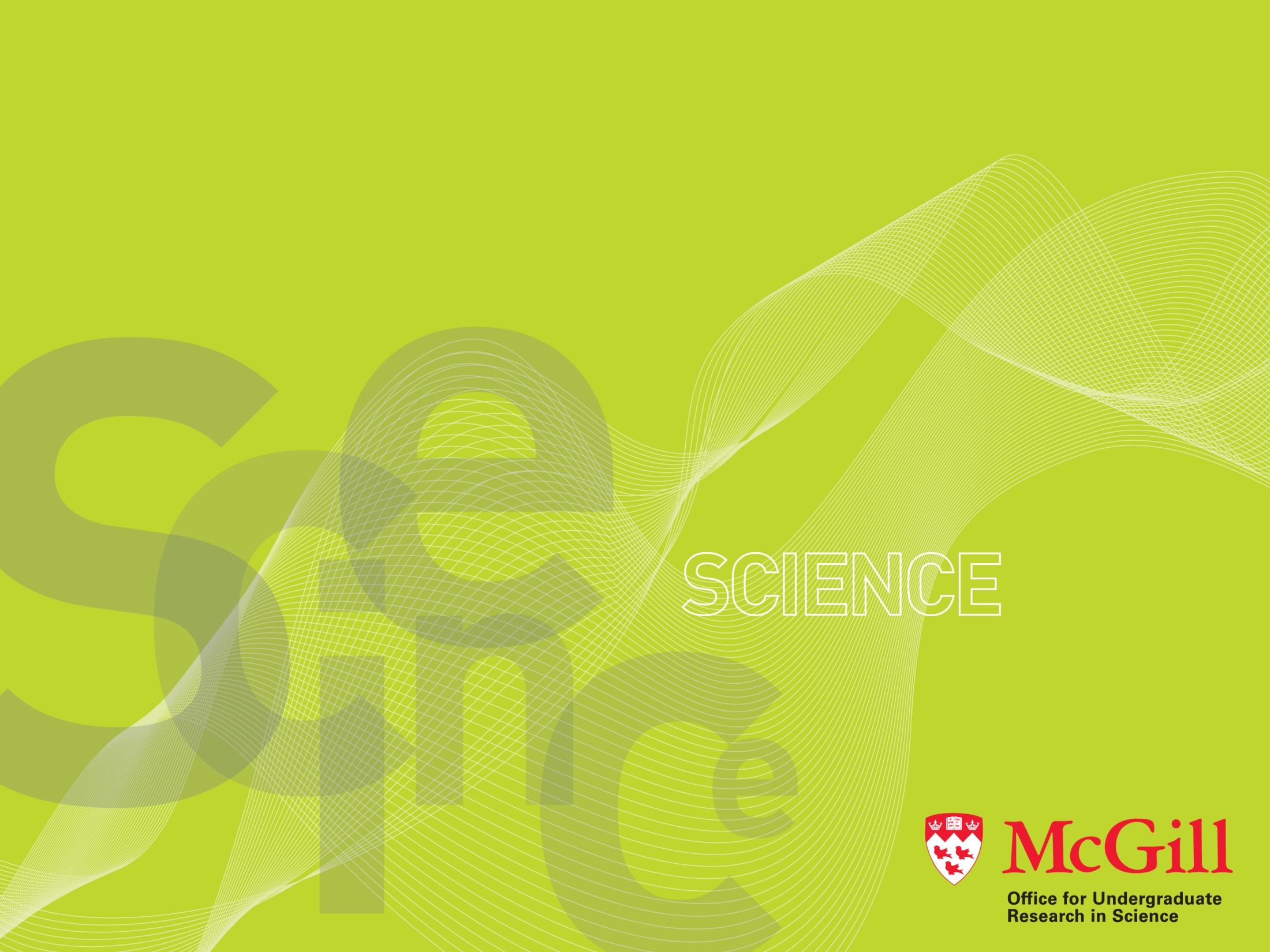 UNDERGRADUATE  RESEARCH  CONFERENCE